Chromosomes &The Cell Cycle
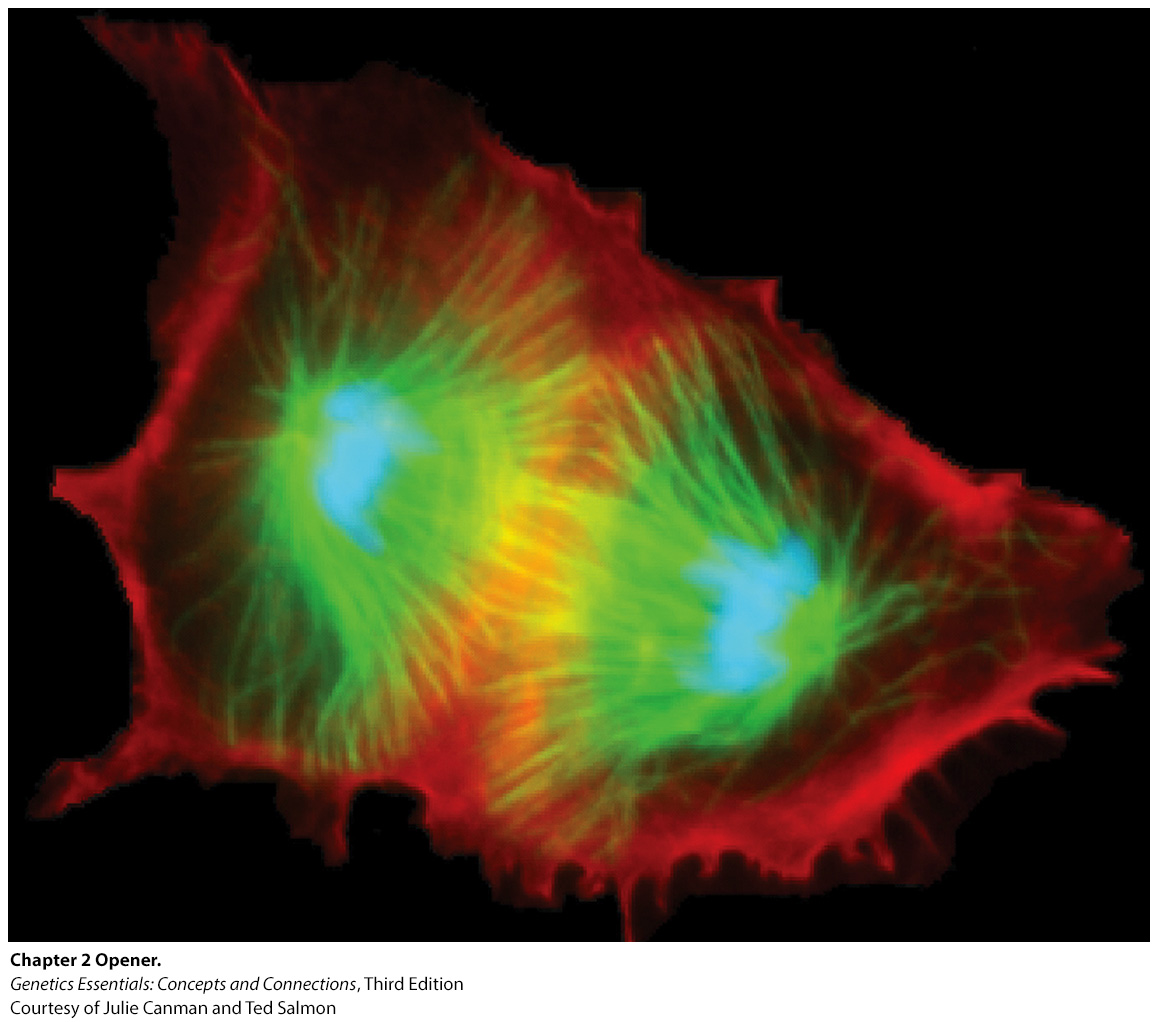 Goals
Learn how cells generate copies of themselves 
Learn how DNA is copied exactly and distributed equally during cell replication
8/30/18
What is a Chromosome
Chromosome 
DNA molecule with part or all of the genetic material of an organism.
DNA 
double stranded nucleic acid molecule made of nucleotides
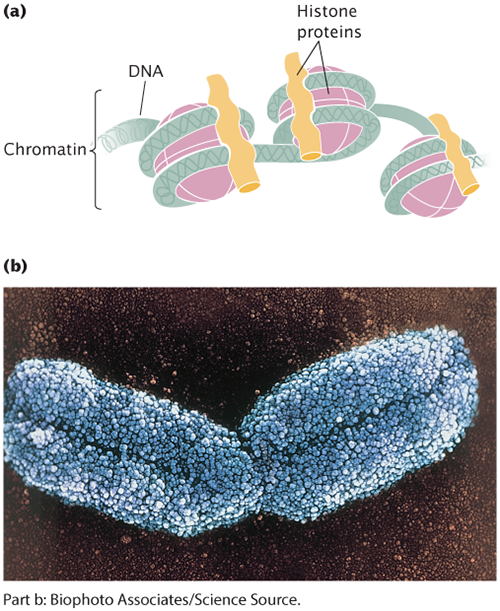 How is there so much DNA packed in there?
Histones
In Eukaryotes – DNA is packed and organized by proteins called histones
Chromatin 
DNA plus associated histone proteins found in eukaryote nucleus
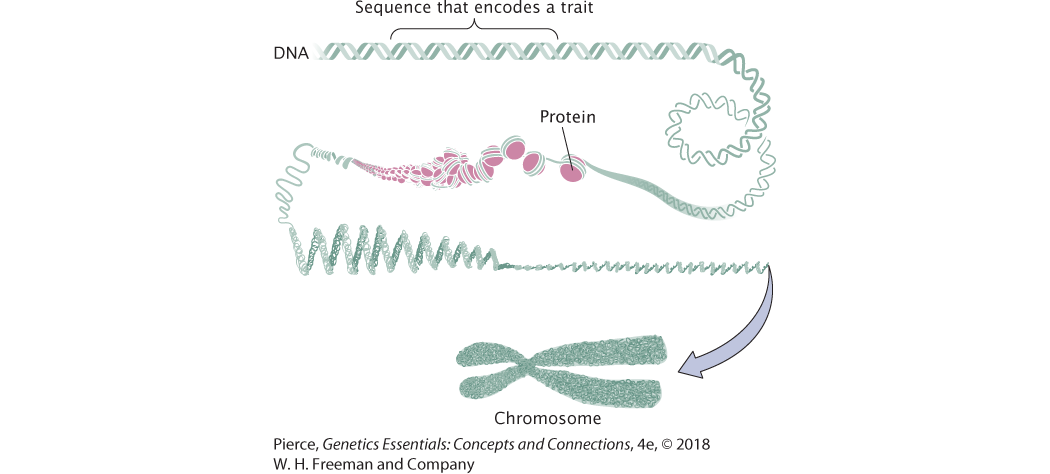 Chromatin to Chromosomes
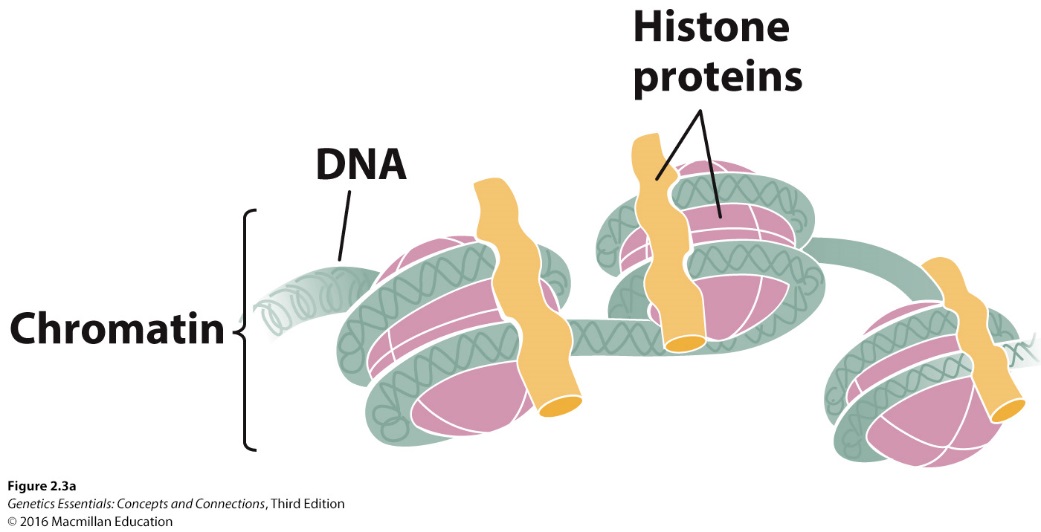 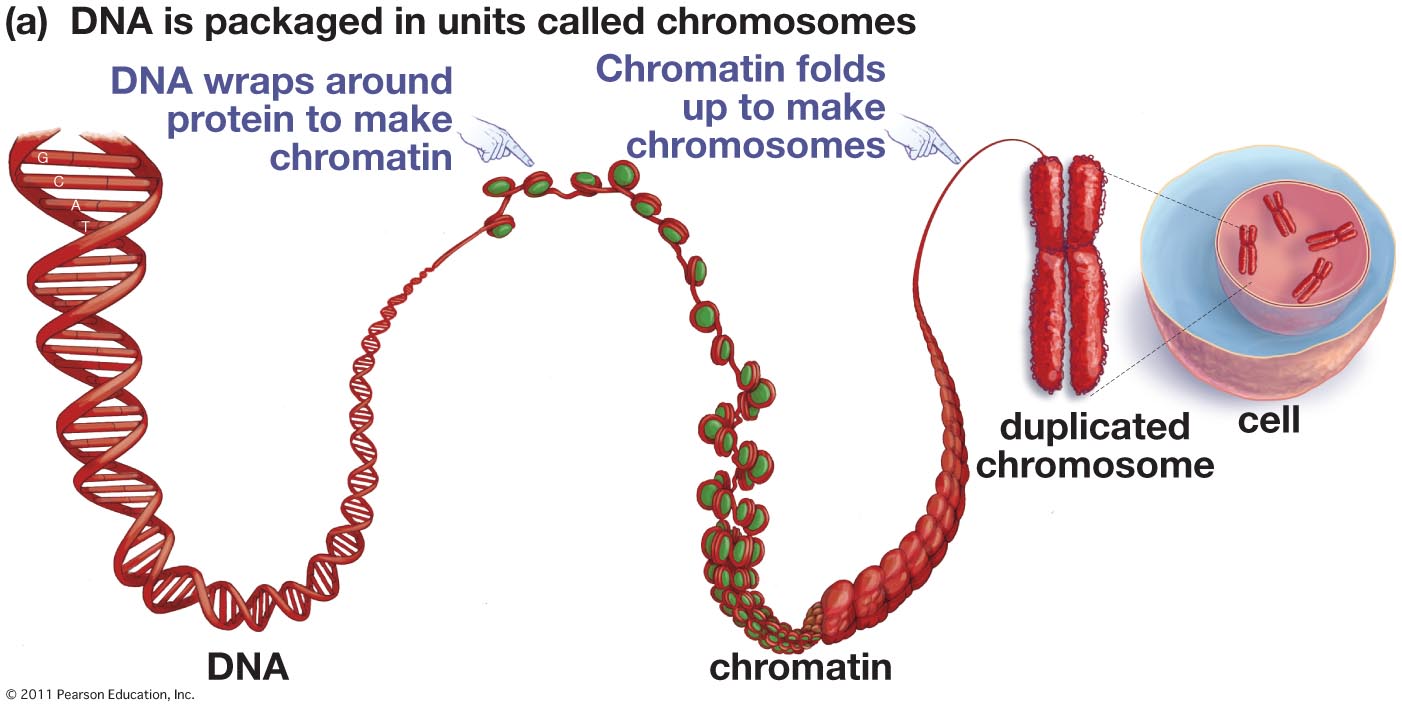 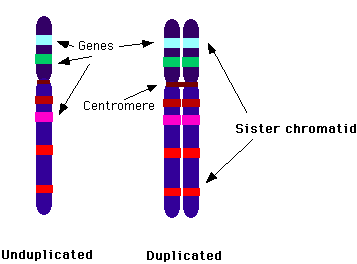 [Speaker Notes: Histones – proteins that helps organize DNA into Chromatin]
Diploid vs Haploid Cells
Diploid (2n) cells carry two sets of chromosomes.
Humans = 2n = 2(23) = 46
Examples = somatic cells = skin, muscle, etc
Two full copies of the organism’s genes. 
Haploid (n) cells carry one set of chromosomes.
one full copy of the organism’s genes
Humans: n = 23
Examples: sex cells = sperm & egg
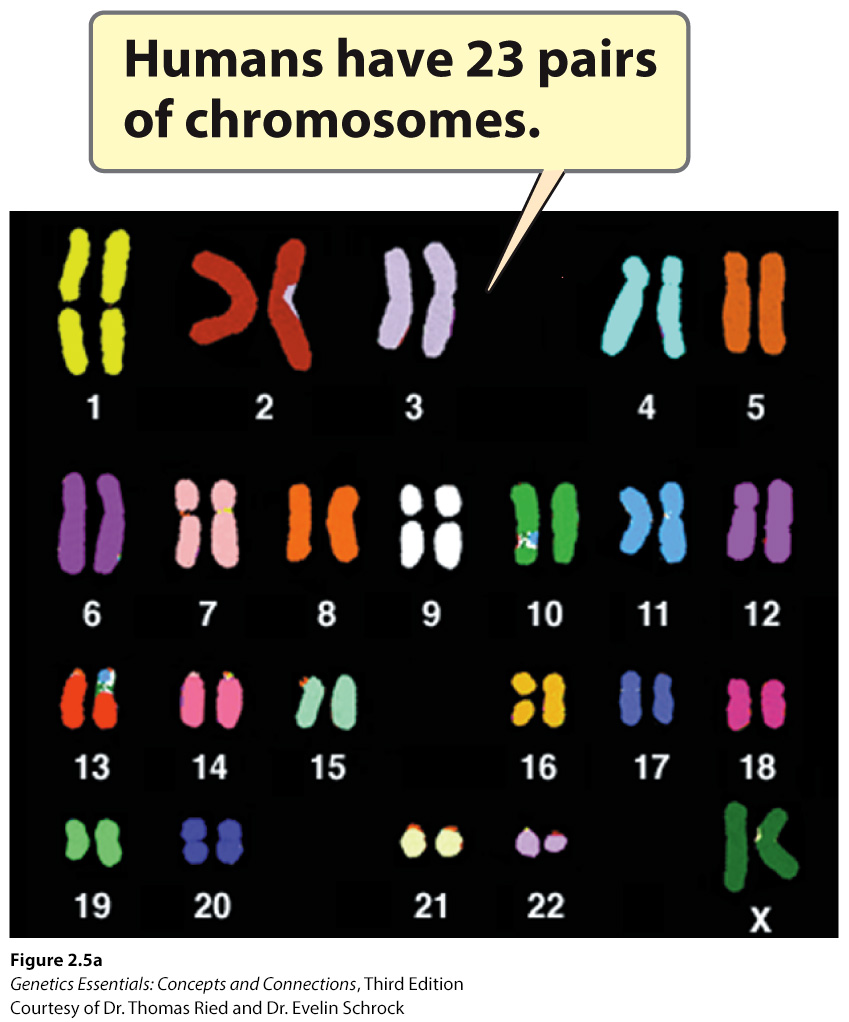 [Speaker Notes: Diploid (2n) cells carry two sets of chromosomes.
Humans = 2n = 2(23) = 46
Examples = somatic cells = skin, muscle, etc
Two full copies of the organisms genes and accessory DNA... 
Haploid (n) cells carry one set of chromosomes.
one full copy of the organism’s genes
Humans: n = 23
Examples: sex cells = sperm & egg]
Homologous Chromosomes
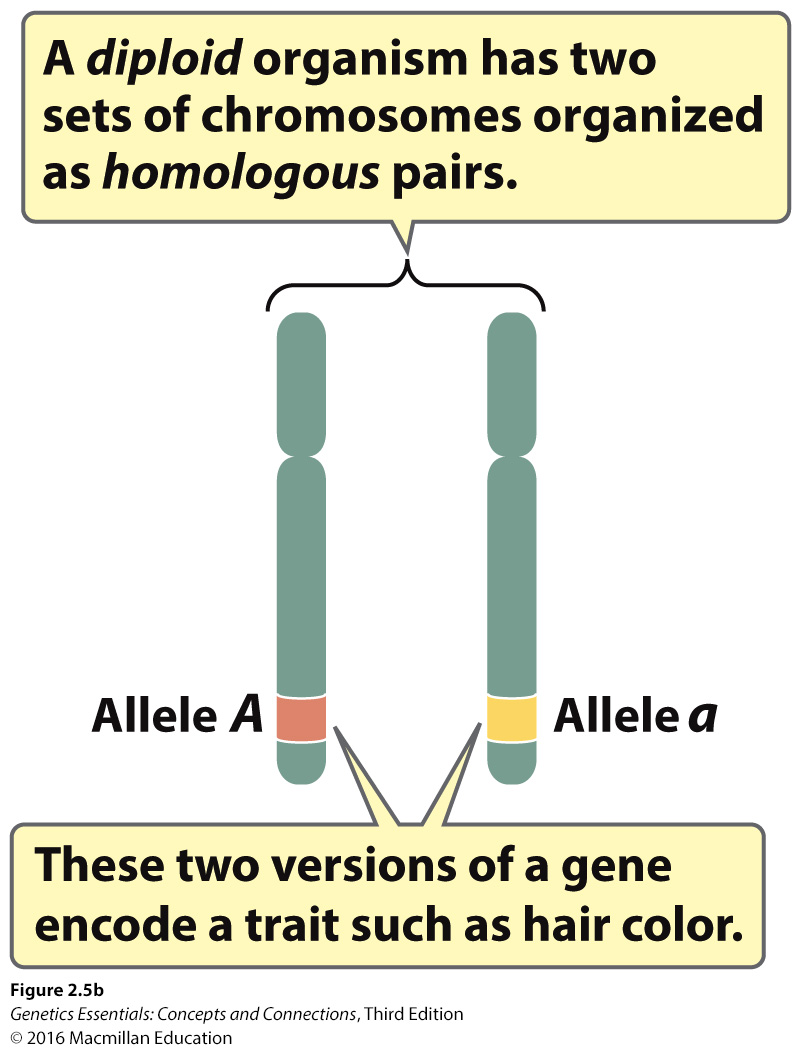 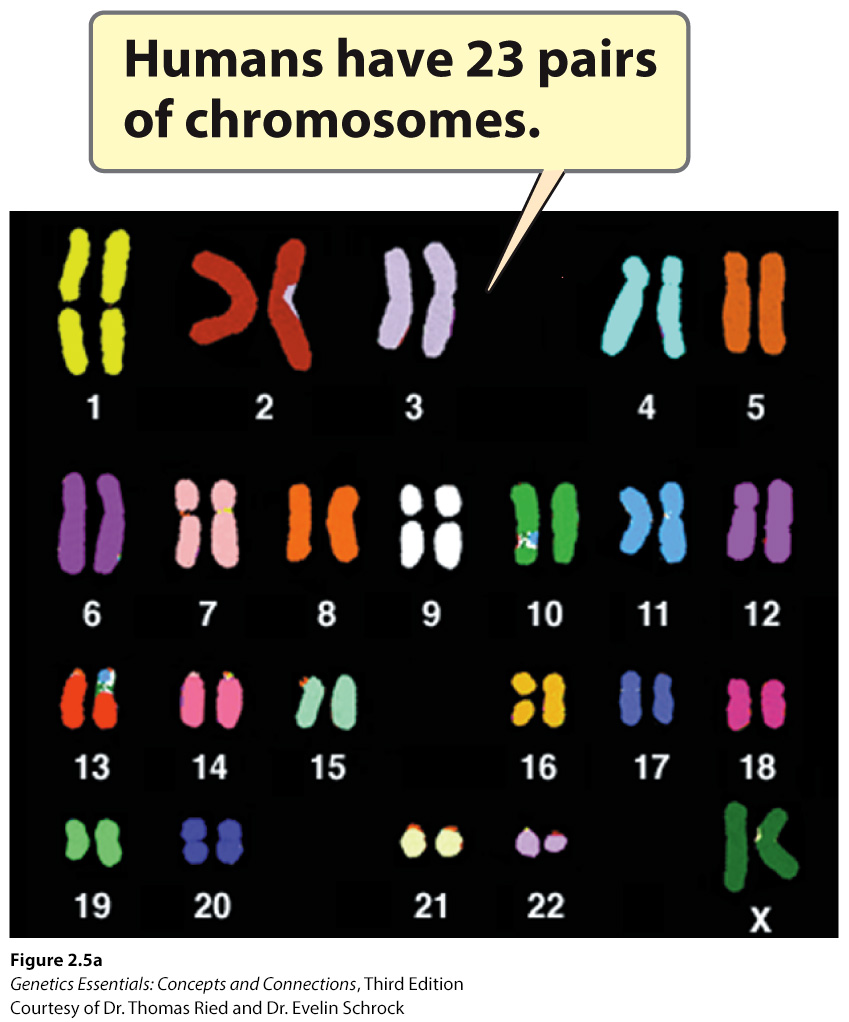 Blood Type Gene
Type A    Type O
What is the third allele for blood type?
Can a person have all three blood types?
[Speaker Notes: Homologous Chromosomes
Two chromosomes that are alike in structure and size
carry genetic information for the same set of hereditary characteristics. 
One chromosome from female, the other from the male parent

Example - Each of us has two copies of the gene for blood type on chromosome pair number 9. One copy is inherited from our mother, the other from our father. There are three versions (called “alleles”) of this gene: A, B, and O. A person's blood type is determined by which allele he/she inherits from each parent

alleles – two forms of a gene]
Chromosome Structure
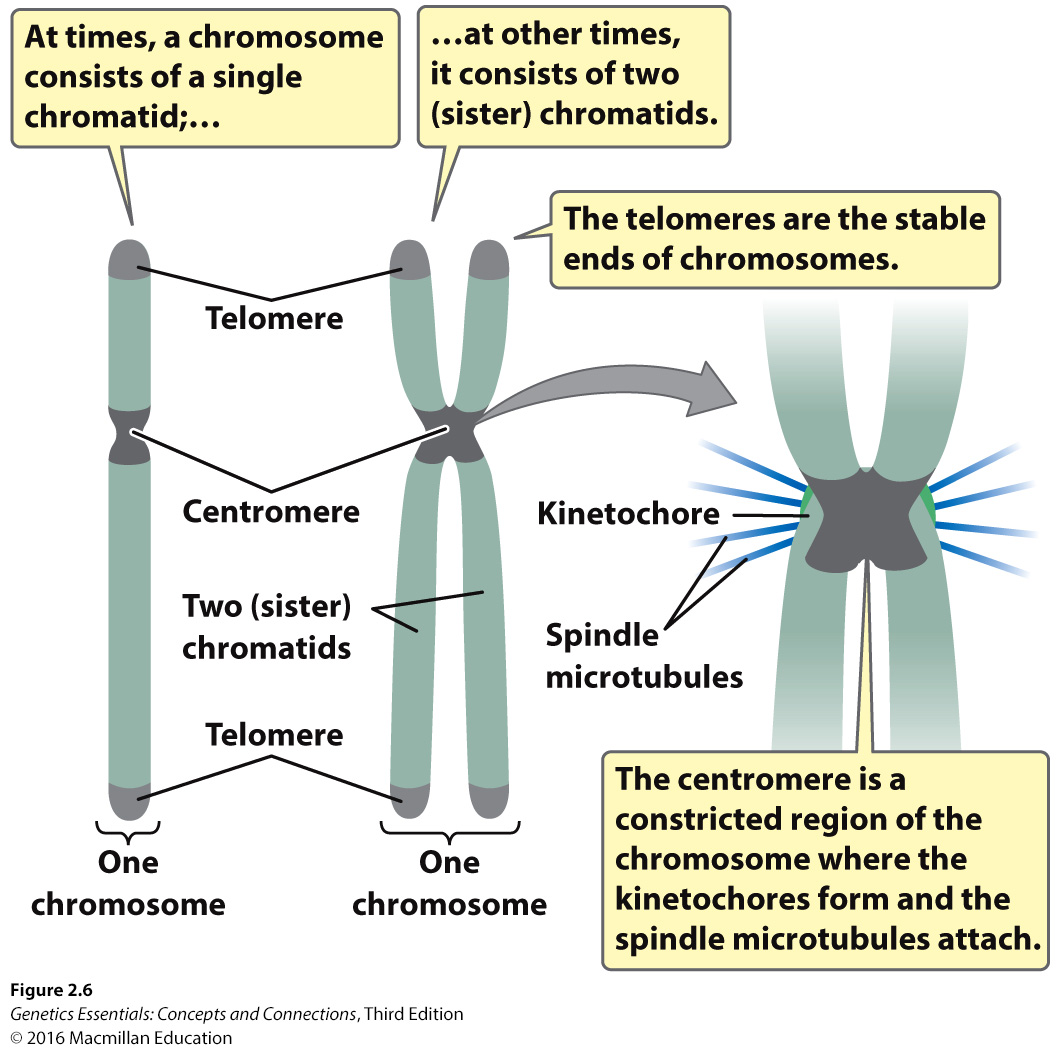 [Speaker Notes: Before cell div. chromosomes double
Chromatids are the identical DNA molecules, each arm is connected by a sister chromatid
Centromere: connects the constricted region, attachment point for spindle microtubules during cell division
handle]
Chromosome Structure
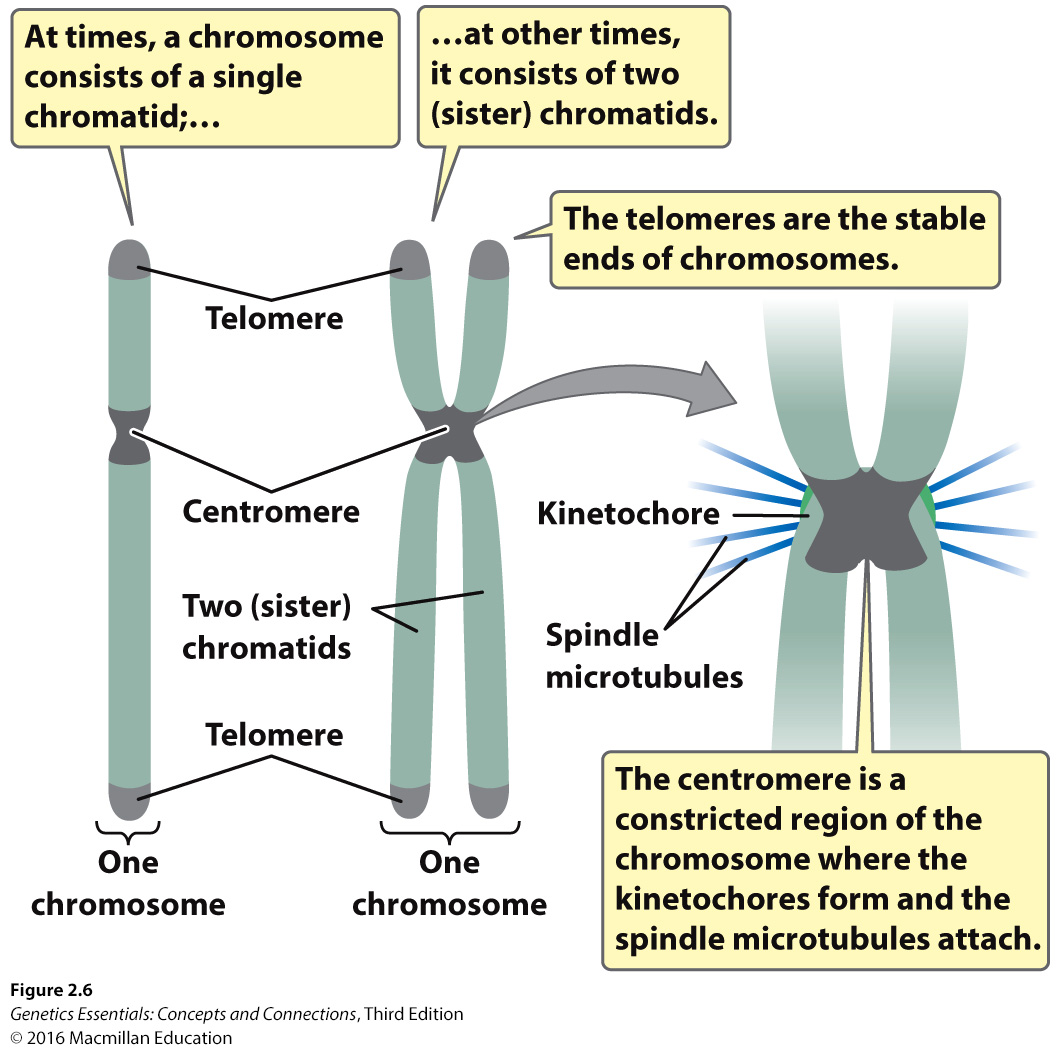 Telomeres: tips of a linear chromosome
Like cap of shoe laces
Protect chromosome ends during DNA replication
Kinetochore: protein complex that forms at the centromere during cell division
Concept Check
Diploid cells have
two chromosomes.
two sets of chromosomes.
one set of chromosomes.
two pairs of homologous chromosomes.
Concept Check
What are homologous chromosomes?
Two chromosomes that are alike in structure and size
carry genetic information for the same set of hereditary characteristics. 
One chromosome from female, the other from the male parent
The Cell Cycle Overview
The Cell Life Cycle
Stages cells go thru during one generation, one division to the next. 
Parent ell  daughter cells
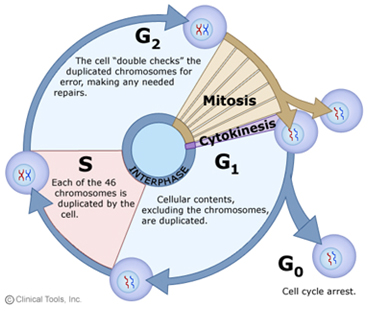 Includes two major stages:
Interphase
G1
S
G2
G0
M phase 
mitosis
cytokinesis
[Speaker Notes: Includes two major stages:
Interphase (G1, S, G2)
Cell grows
Carries out metabolic processes
M Phase (Mitosis + Cytokinesis)
sister chromatids separate
cell physically divides in half]
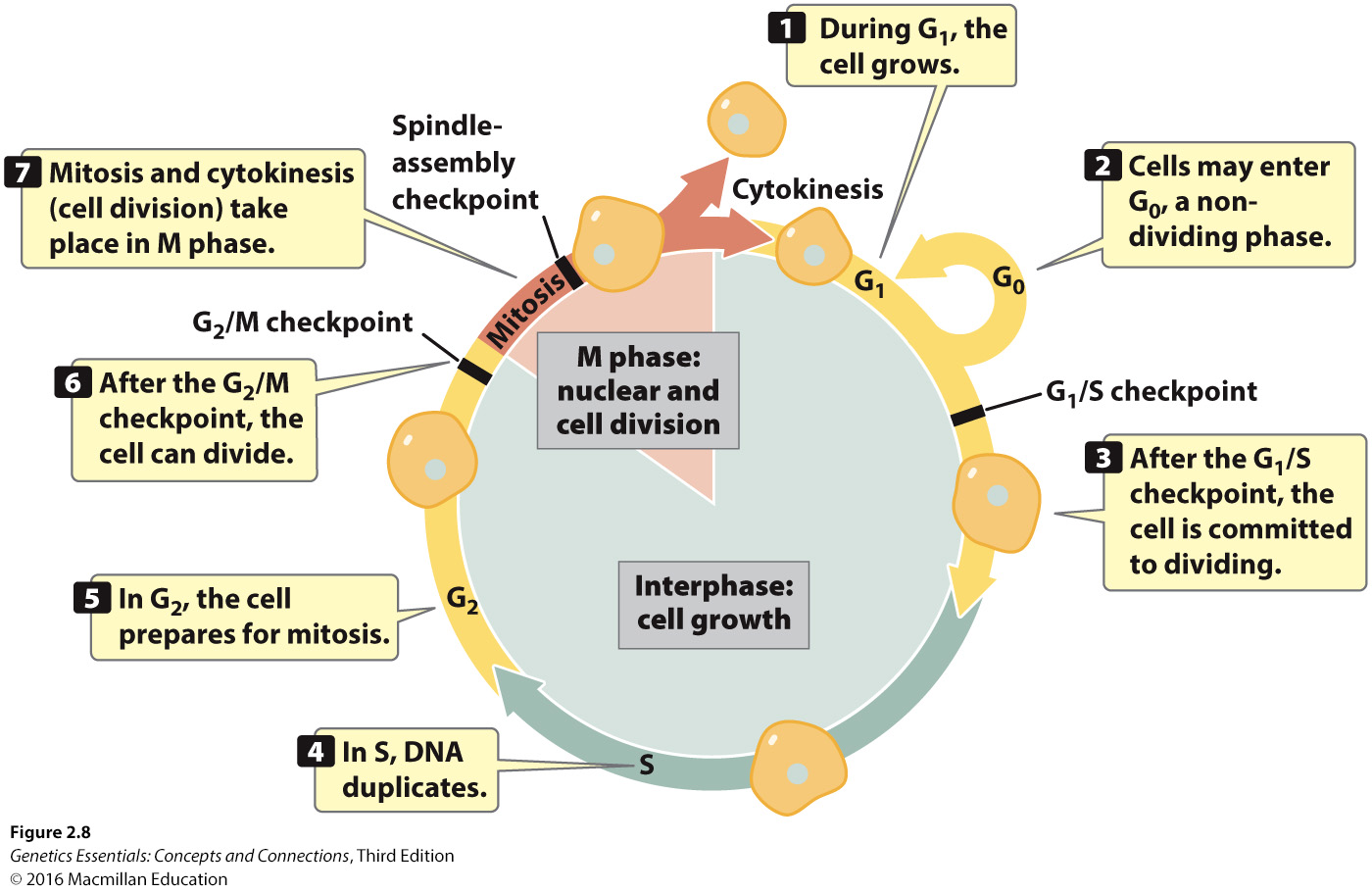 [Speaker Notes: Figure 2.9  The cell cycle consists of interphase and M phase.]
Events and checkpoints: Interphase
Begins after a parent cell has divided into daughter cells.
G1 = Gap 1, Growth
Growth, proteins, &  organelles duplicate
G1/S checkpoint: checks for size & proteins for DNA replication, cell commits to division
G0: non-dividing phase, cell maintains size & metabolic activities)
S = Synthesis, DNA Replication
Chromosomes are copied, but not visible. Two sister chromatids/chromosome
G2 = Gap 2, Growth
Makes proteins for M-phase 
G2/M checkpoint: checks DNA replication proteins & that DNA is undamaged
[Speaker Notes: G1 = Gap 1, Growth
Growth, proteins, &  organelles duplicate
G1/S checkpoint: checks for size & proteins for DNA replication, cell commits to division
G0: non-dividing phase, cell maintains size & metabolic activities)
S = Synthesis, DNA Replication
Chromosomes are copied, but not visible. Two sister chromatids/ chromosome
G2 = Gap 2, Growth
Makes proteins for M-phase 
G2/M checkpoint: checks DNA replication proteins & that DNA is undamaged]
M Phase / Cell Division Major events
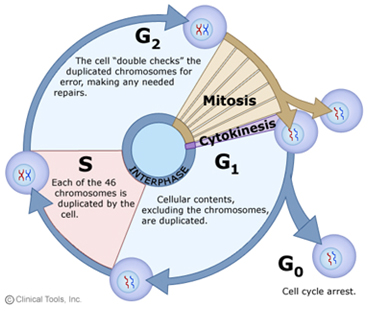 Mitosis 


Cytokinesis
[Speaker Notes: Mitosis – 
Chromosomes separate
division of the nucleus
Results in the formation of two daughter nuclei
Cytokinesis - division of the cytoplasm
Begins when mitosis is near completion
Results in the formation of two daughter cells]
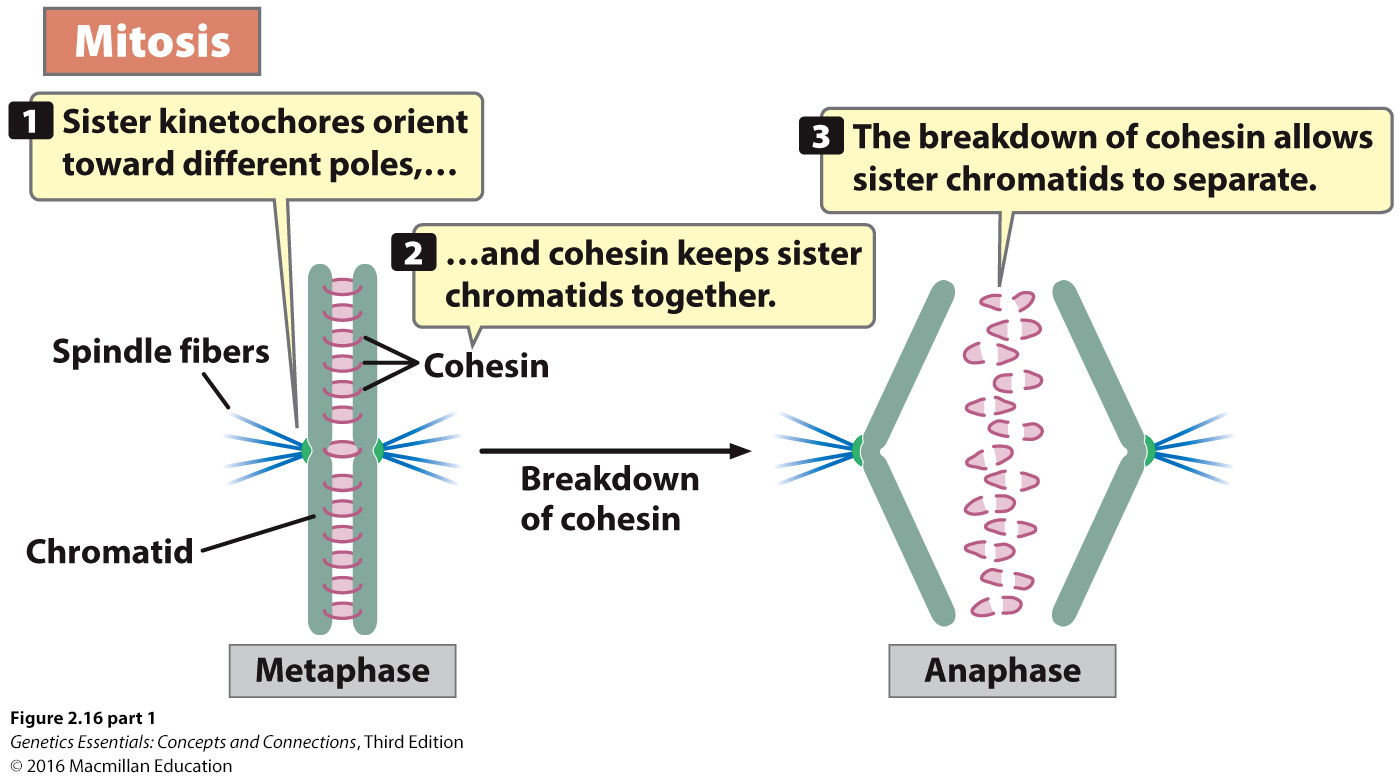 Cell Division Overview
Prophase
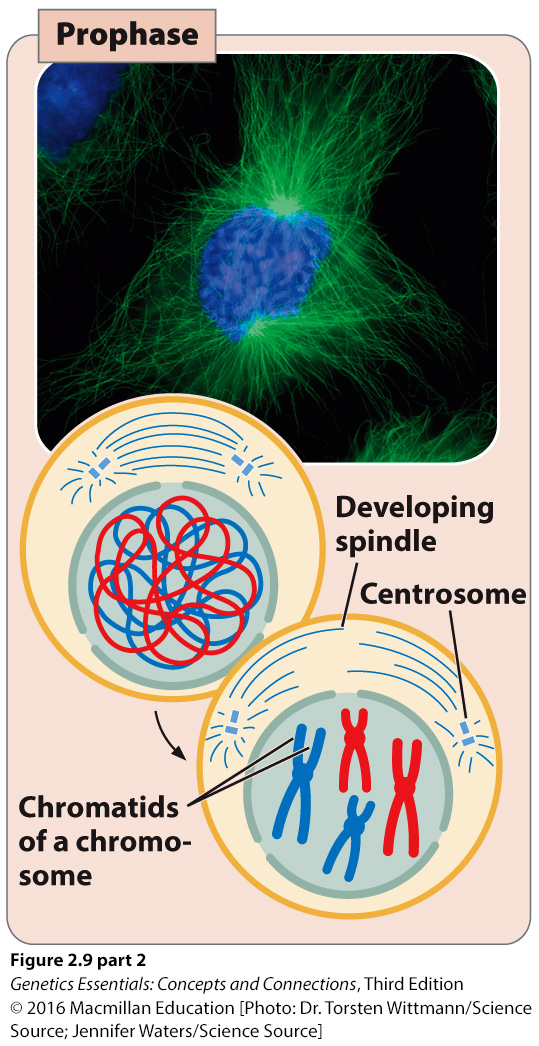 [Speaker Notes: Centrosome move to opposite sides of the cell
Mitotic spindle begins to form 
DNA is already doubled, but condenses = visible, X-shaped
Each arm = sister chromatid = chromosome copy]
Prometaphase
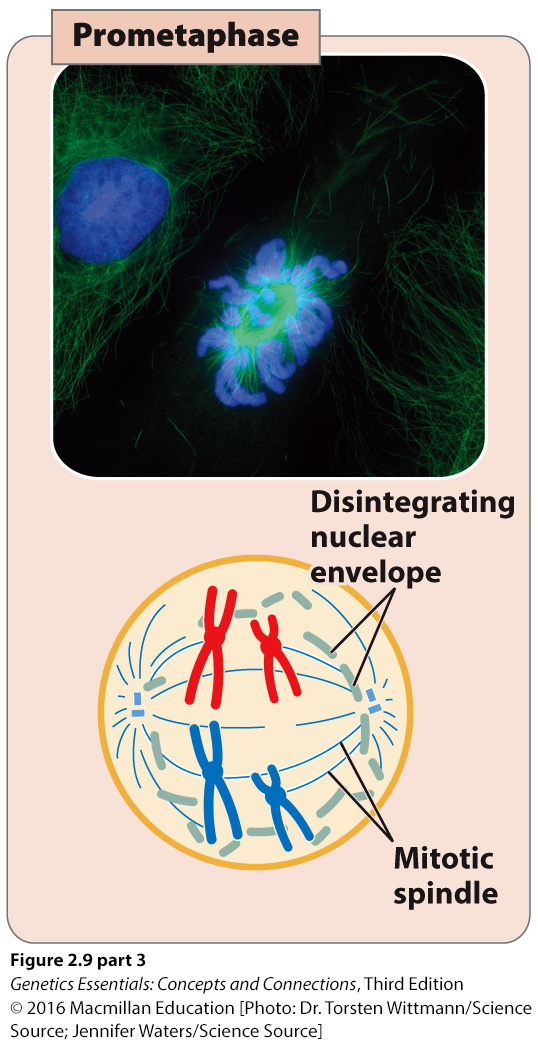 [Speaker Notes: Nuclear membrane breaks down 
chromosomes are free
Mitotic spindles grow from centrosome into the nuclear region
Spindle microtubules  attach to chromosome kinetochore & stabilize
Kinetochore has microtubule on each side 
Each sister chromatid has a spindle attached]
Metaphase
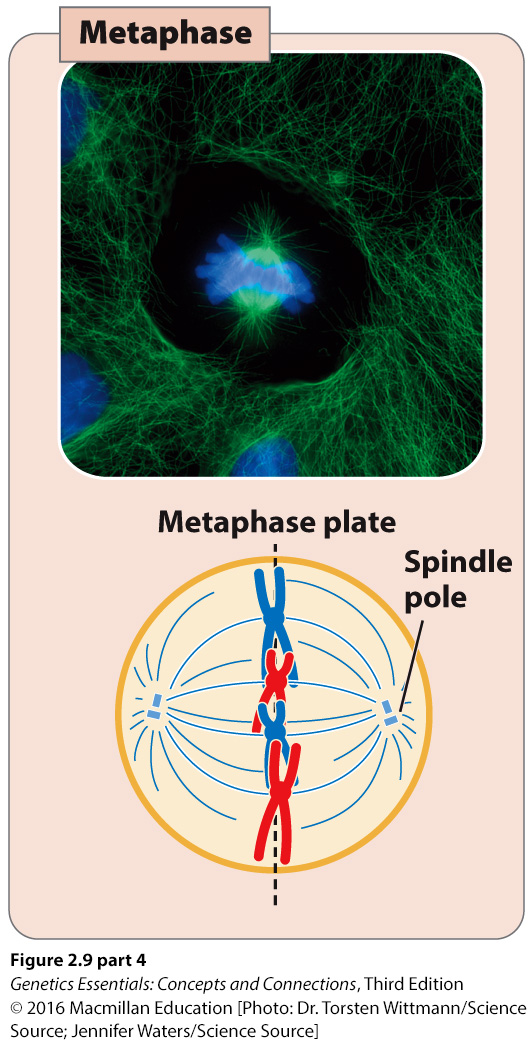 [Speaker Notes: Chromosomes line up in the center of the cell on the metaphase plate
Each sister chromatid is directed toward a centrosome.
Cohesin protein holds sister chromatids together.
Spindle-assembly checkpoint: ensures each chromosome is aligned correctly on the metaphase plate.]
Anaphase
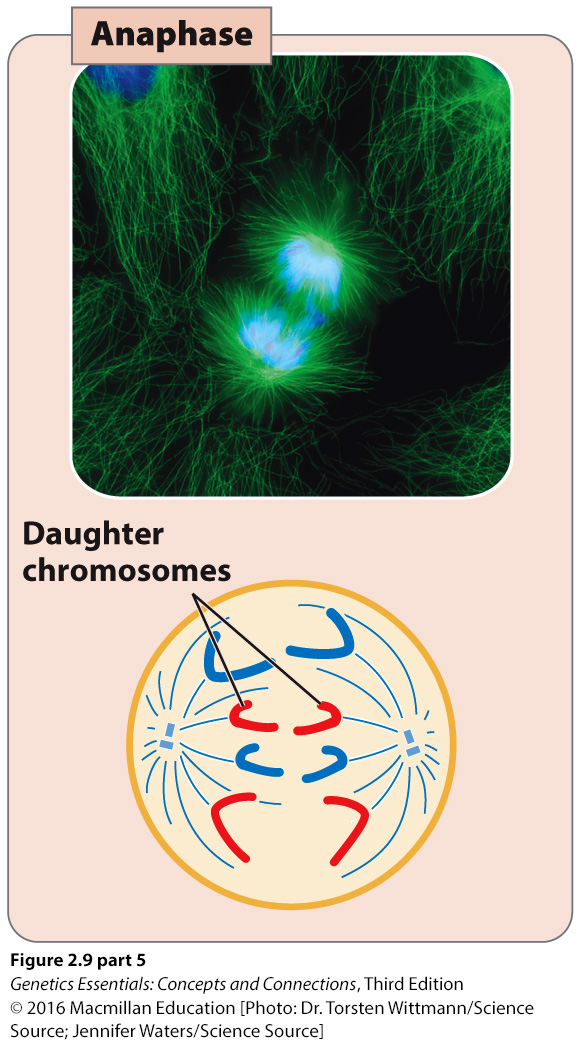 [Speaker Notes: Sister chromatids separate.
Separase, an enzyme breaks the cohesin proteins.
spindle microtubules pull each sister chromatid is pulled toward the centrosome 
Cell begins to elongate
Directed by mitotic spindle growth]
Telophase & Cytokinesis
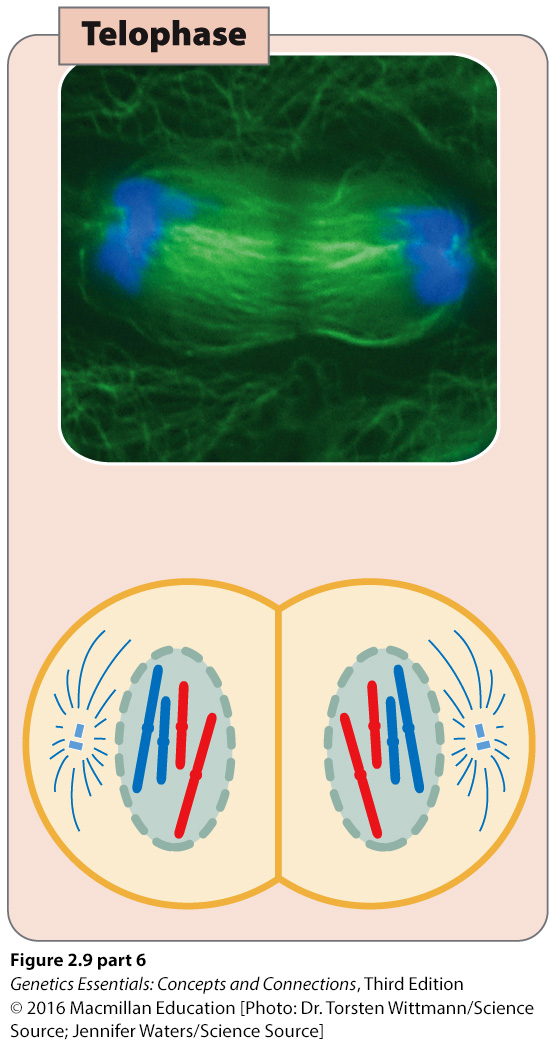 [Speaker Notes: Chromosomes arrive at the centrosome poles.
Chromosomes uncoil
Not in X shape 
Nuclear membrane reforms around the DNA 
Spindles break down and disappear
A cleavage furrow forms to pinch the cells into two
Plasma membrane around each cell]
Outcome of Mitosis
Parent cell produces two daughter cells 
Genetically identical to each other and with the cell that gave rise to them.
Newly formed cells contain a full complement of chromosomes.
2n chromosomes  2n chromosomes
Each newly formed cell contains approximately half the cytoplasm and organelle content of the original parental cell.
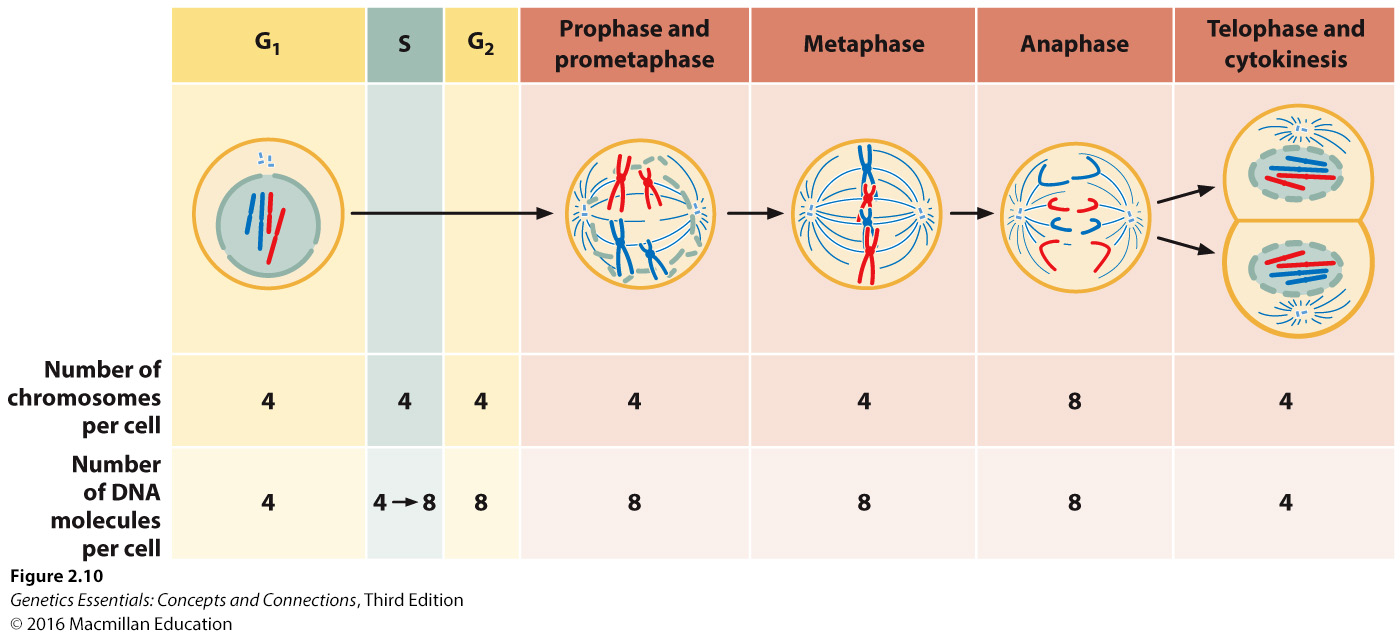 [Speaker Notes: Figure 2.13.  Meiosis includes two cell divisions.]
Microtubules
https://www.youtube.com/watch?v=FzcTgrxMzZk
8/30/18